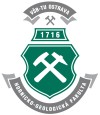 ANALÝZA A PROJEKTOVÁNÍ SYSTÉMŮStrukturovaná analýza a návrh
Roman Danel
VŠB – TU Ostrava
HGF
Institut ekonomiky a systémů řízení
Historie
Tom DeMarco, 1979
„Strukturovaná analýza a specifikace procesu“
Doporučení:
rozdělení systému na subsystémy;
používat grafické znázornění (grafické modely) systému;
před implementací vytvořit logický model systému
Filozofie SA
Produkty analýzy musí být udržovatelné
Velké problémy rozděleny na menší
Použití grafického vyjádření
Odlišení logické a fyzické úrovně
Logický model má za cíl seznámení uživatele se systémem před jeho vytvořením a implementací
Charakteristika
Člení projekt na malé dobře definované aktivity
Určuje posloupnost těchto aktivit a vzájemnou interakci
Snaha vytvořit specifikaci, které rozumí uživatelé i návrháři
Přínosy
Formuluje obecně srozumitelné požadavky na systém
Zlepšení plánování a řízení
Zvýšení kvality systému – ještě před vlastní realizací je možná průběžná kontrola
Vtažení do vývoje systému i méně zkušených pracovníků (díky grafické prezentaci přehlednější)
Nástroje - DeMarco
1979
DFD (Data Flow Diagram) – důraz na modelování pomocí datových toků
Datový slovník – slouží k popisu prvků
Strukturovaná angličtina
Rozhodovací tabulky nebo stromy
De Marco
rozdělení systému na subsystémy;
používat grafické znázornění (grafické modely) systému;
před implementací vytvořit logický model systému.
Gane - Sarson
„logické modelování“
Práce „Strukturální analýza systému“
Vychází z DeMarca – DFD – výchozí model IS
Doplněn o datové modelování pomocí ERD
Gane - Sarson
Kroky pro vytvoření modelu:
Systémový DFD
Hrubý ERD
Analýza entit a vztahů mezi nimi
Detailní ERD
Normalizace datového modelu
Úprava DFD podle ERD
Gane - Sarson
Co je příčinou pohybu dat?
Kdy k pohybu dat dojde?
Jak velká oblast systému se podílí na zpracování vstupu a na vytvoření výstupu?
Pohledová analýza
Metodika CORE (Controled Requirements Expression), Mullery 1979
Je vhodná pro analýzu systémů, u nichž není na první pohled zřejmá hierarchická struktura nebo které hierarchickou strukturu nemají, a tudíž zde není možné efektivně použít dekompozici shora dolů
CORE
Analýza zdola nahoru:
identifikace pozorovacích bodů
Sloučení pohledů do skupin
Vytvoření struktury pohledů
Datově orientované přístupy
Warnierr – Orr  - 1972 - odvození logického datového modelu na základě analýzy požadovaných výstupů systému; Warnier-Orr diagramy
Metodologie DSSD (Data Structured Systems Development) 
datově orientovaný přístup
struktura programu má odpovídat hierarchické struktuře datového modelu
Warnierr/Orr diagram
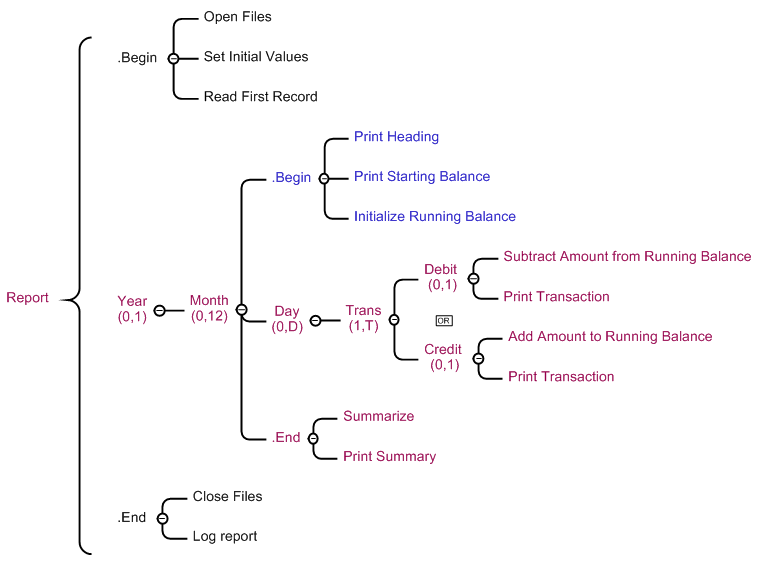 [Speaker Notes: http://www.mindapp.com/mind-map-examples/warnier-orr/report/]
Yourdonova strukturovaná analýza
Edward Yourdon, 1989 
myšlenka datového a funkčního modelování jako jeden celek
DFD a ERD doplnil  o STD
STD (State Diagram) – nástroj pro vyjádření logiky řídicího procesu
Yourdonova strukturovaná analýza
Esenciální model – vyjadřuje podstatu systému:
Model okolí (Environmental Model)
Model chování (Behavioral Model)
Model řízení
Yourdonova strukturovaná analýza
MODEL OKOLÍ
Dokument o účelu
Kontextový diagram
Seznam událostí
Yourdonova strukturovaná analýza
MODEL CHOVÁNÍ
Popisuje chování uvnitř systému
DFD, ERD, DD
Hierarchická sada DFD, vyvažování v obou směrech (zdola nahora, zhora dolů)
STD, minispecifikace
Není určen zákazníkovi
ERD
ERD
Jaké data jsou v systému a jaký je mezi nimi vztah
Reálný svět je reprezentován jako množina entit a jejich vztahů
Neukazuje funkce ani datové toky
Chen 1976- ERD
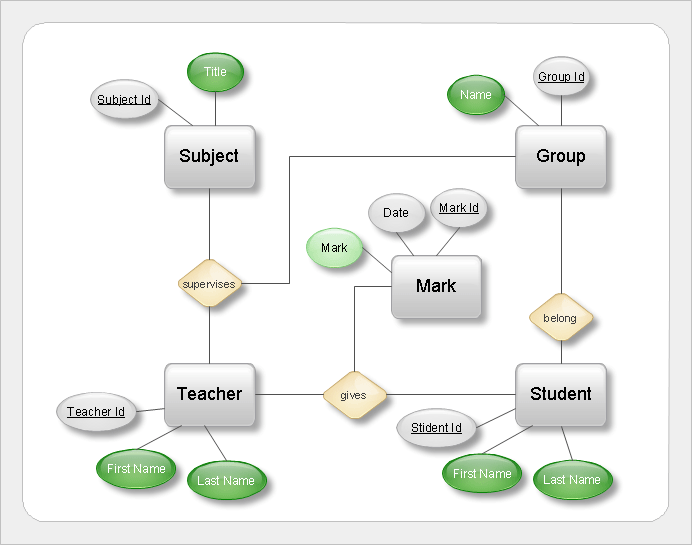 [Speaker Notes: http://ereyanitrikandi.blogspot.cz/]
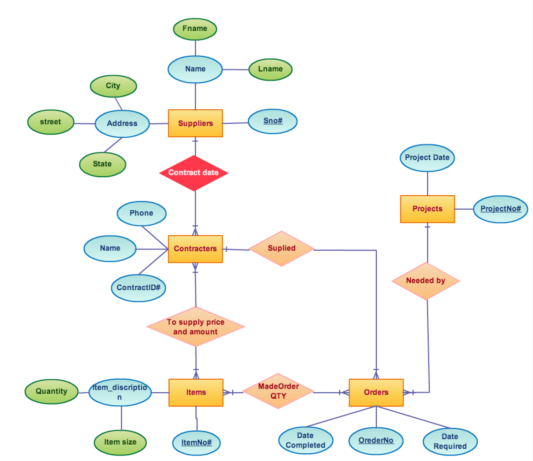 ERD
Entita
Atribut
Relace
Kardinalita
Parcialita
DFD
DFD
Hierarchie diagramů
Kontextový diagram
První až třetí úrovně
DFD je tvořen na základě interview, pozorování, dotazníků….
Jak informace prochází systémem
Nemá časový aspekt
Analytický nástroj, modelování systému
Dokumentace!!
DFD – notace Yourdon/De Marco
Dodavatel
Představuje subjekt v okolí 
systému (z KD).
terminátor
Představuje tok dat  informací mezi terminátory, procesy a datastory.
tokinformací
Požadavek
Zpracováníobjednávky
Představuje funkci (proces) systému, který zpracovává informace.
proces (funkce)
Data store(datovéúložiště)
Místo pro ukládání dat (databáze).
Objednávky
DFD
Kontextový diagram – popisuje chování systému vůči vnějšku
Důležitý - odpovídá tomu, co od systému chtějí uživatelé
Události, které mohou nastat mezi systémem a okolím
DFD
Událost:
F (Flow oriented) : datová událost, odvozená od vstupu do systému
T (Temporary) : časová událost, odvozená od časového okamžiku. Vyvolá činnost, která se má např. konat pravidelně.
C (Control) : řídicí událost, odvozená od povelu, např. stisk tlačítka na formuláři (click).
DFD
Zachycuje tok informací mezi jednotlivými procesy
DFD jsou vhodné pro dávkově orientované procesy; interaktivní „okenní“ aplikace se jimi hůře popisují (zde je vhodnější objektový přístup)
Hierarchická struktura, od kontextového diagramu na nejvyšší úrovni
DFD
Každá funkce, datastor a tok musí mít svůj název
Nic se nemůže ztratit a nic nemůže přibýt (vstup a výstup z funkce do diagramů na nižší úrovni)
Jeden datastor odpovídá víceméně jedné nebo více entitám
Funkce na nejvyšší úrovni mohou odpovídat formulářům aplikace
Example – DFD (Data Flow Diagram)
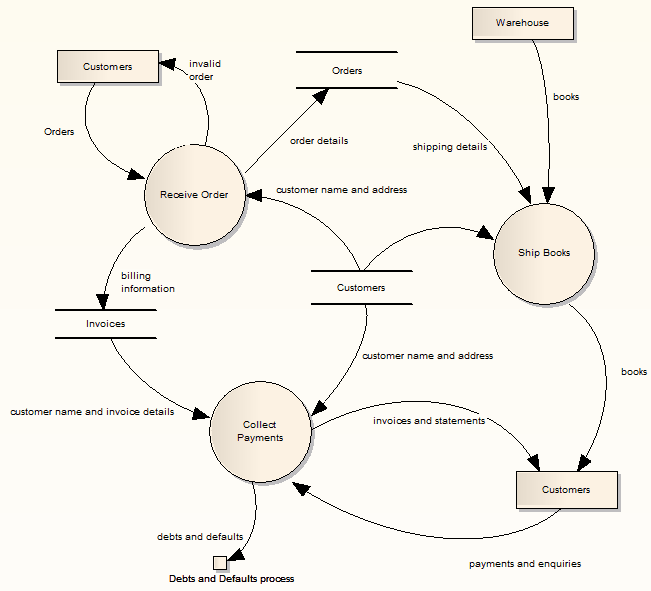 [Speaker Notes: http://www.sparxsystems.com/enterprise_architect_user_guide/modeling_languages/data_flow_diagrams.html]
Příklad DDF
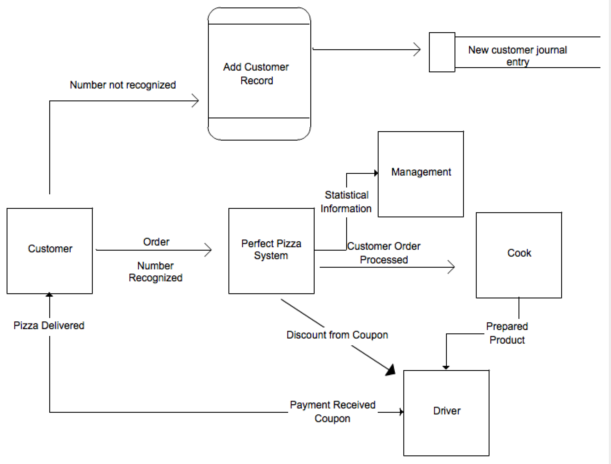 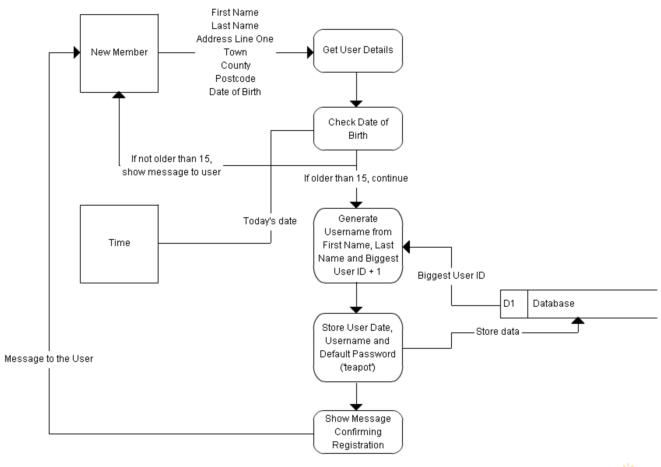 Nevýhody DFD
Pro velké systémy nepřehledné a náročné časově na vytvoření
Příklad DFD – odbyt OKD
Data store
proces
Nejčastější chyby s DFD
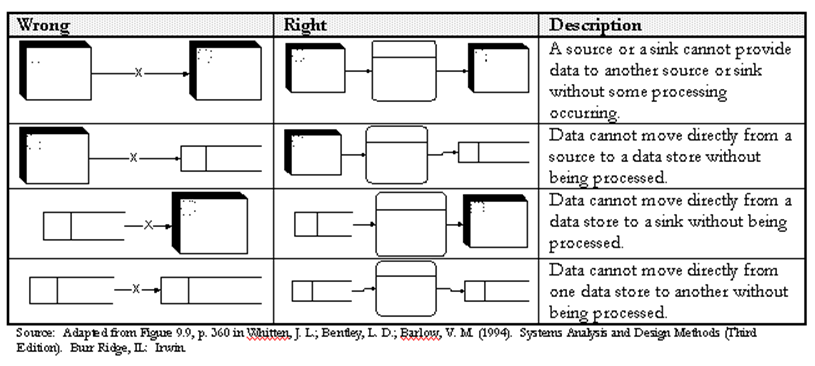 Nejčastější chyby s DFD
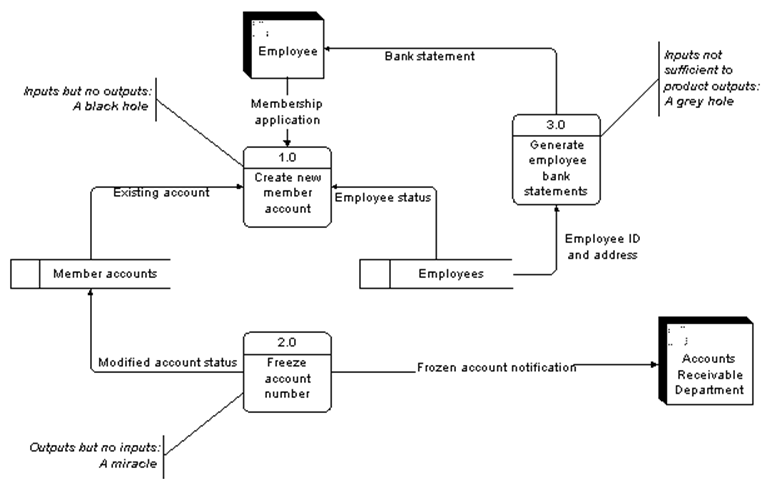 STD
STD
State Diagram
Užití pro Real-time systémy, embedded atd.
Systém je většinou ve stavu:
Čeká na událost
Čeká až skončí proces
Zaznamenává stavy jednotlivých procesů, přechody mezi nimi a události, které způsobí přechod z jednoho stavu do druhého
State Diagram (STD) - notace
Počáteční bod diagramu – je vždy pouze jeden!
Koncový bod diagramu – může jich být více

Stav – je vždy statický, ve stavu se z hlediska diagramu stavů nic neděje

Přechod ze stavu do stavu.Zapisujeme si podmínku, za které k přechodu ze stavu do stavu dojde a akci, která se při přechodu uskuteční!
Zaplacenáobjednávka
Schválení/odeslání
Schválení/zaplacení
Schválení/odeslání
Zamítnutáobjednávka
Přišla faktura
Zamítnutí
Příklad STD
KONEC
KONEC
START
Zaplacenáobjednávka
Nová objednávka
Fakturovanáobjednávka
Odeslanáobjednávka
42
Example: STD diagram
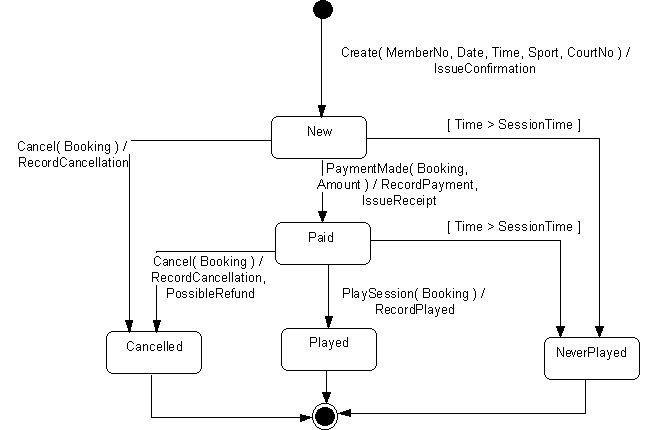 [Speaker Notes: http://homepages.feis.herts.ac.uk/~cs2_sdd/statecharts.html]
Postup tvorby STD
Provedeme identifikaci všech možných stavů a zakreslíme je do diagramu.
Jejich vzájemné propojení označíme pomocí orientovaných hran mezi jednotlivými stavy.
Nejprve z výchozího stavu hledáme všechny přípustné změny, ty pak zaznamenáme jako nové stavy.
Opakujeme vyhledání možných přechodů a navazujících stavů.
Kontrola STD
Byly definovány všechny stavy?
Jsou všechny stavy dosažitelné?
Je možné všechny stavy opustit (mimo koncových)?
Reaguje systém v daném stavu na všechny možné přípustné podmínky?
 Jsou akce adekvátní danému stavu?
STD
Stav systému jako celku nemusí být vždy potřebný
Důležitý z pohledu pochopení logiky aplikace
Uživatel nesdělí algoritmus, ale popisuje stavy
Z STD lze odvodit algoritmus zpracování
STD
Stavy jsou statické, dynamické jsou přechody
Vždy se zapisuje podmínka přechodu
Důležité datastory mají své STD
STD může být hierarchický
Lze použít i samostatně, bez DFD
Data Dictionary
Datový slovník – seznam všech položek v db
Cílem je minimalizovat redundanci
Flow Chart
Flow chart - popisuje algoritmus
Vhodný pro popis funkcí
Přehledný


Pro strukturované programování jsou vhodnější strukturogramy.
podprogram
(parametry)
Vstup
(data)
Flow Chart
Začátek
Akce 1
NE
rozhodnutí
ANO
Konec
50
Shrnutí
Strukturovaná analýza: ERD+DFD+STD+DD
Flowchart
Yourdon - metodologie